Domácí chemické pokusy
PCPV CHEMIE 1.A. Andrea Sálová
Pokus 1
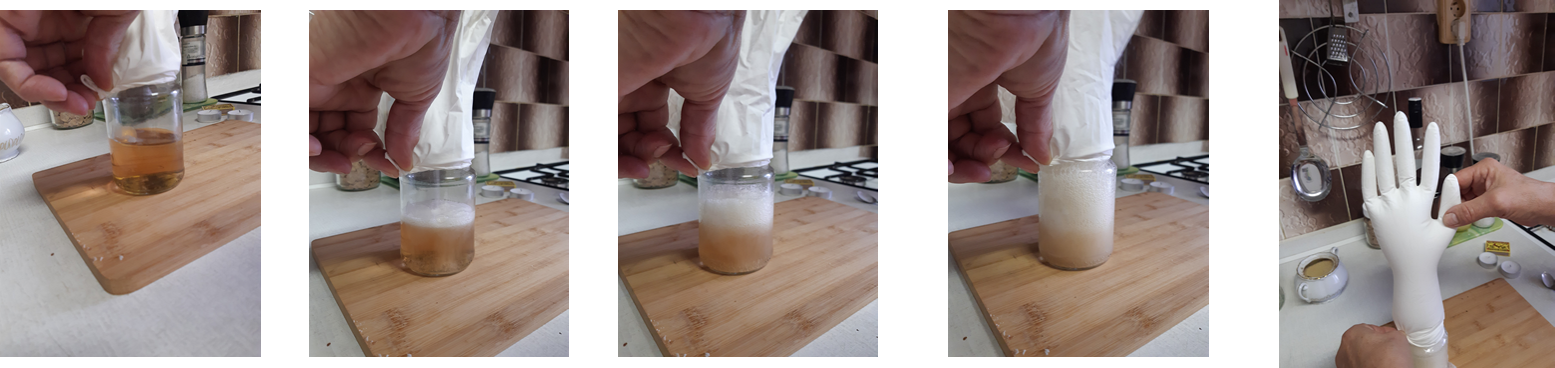 Pozorování:
Pozorujeme, jak smícháním octu a jedlé sody se rukavice nafoukne.
Rukavice se nafoukla, protože v ní vznikl oxid uhličitý.
Pokus 2
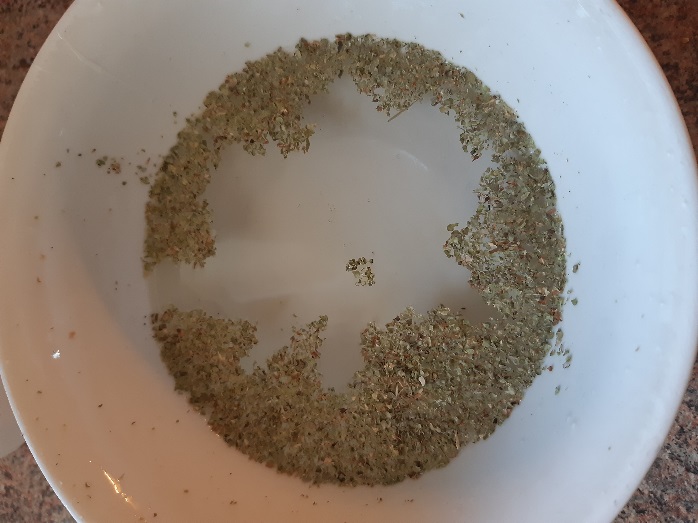 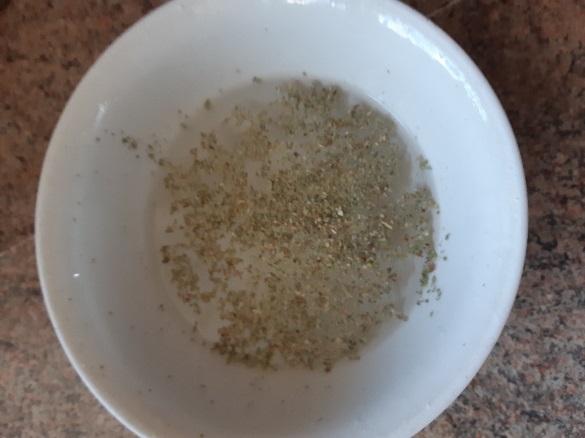 Pozorování:
Když jsem do majoránky kápla kapku jaru, tak se majoránka rozestoupila do stran.
Pokus 3
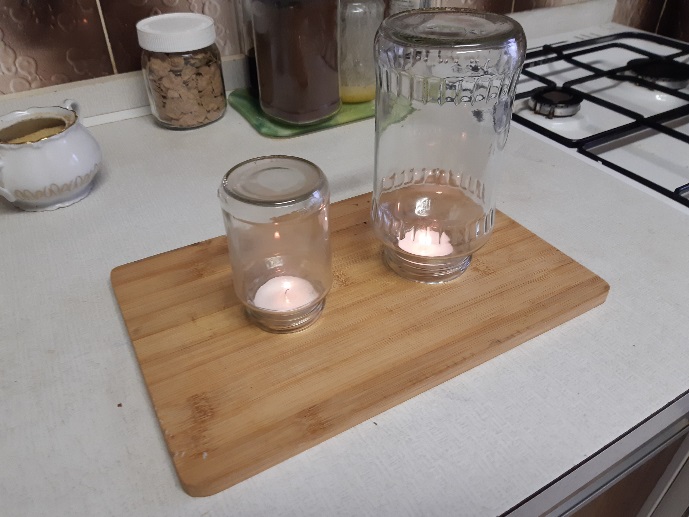 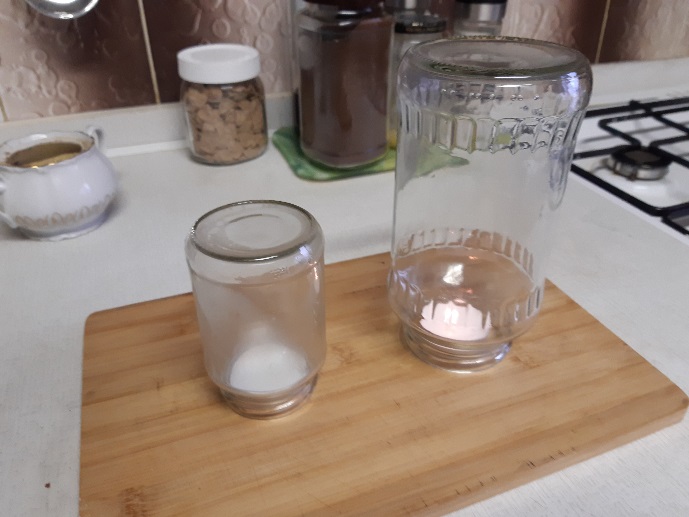 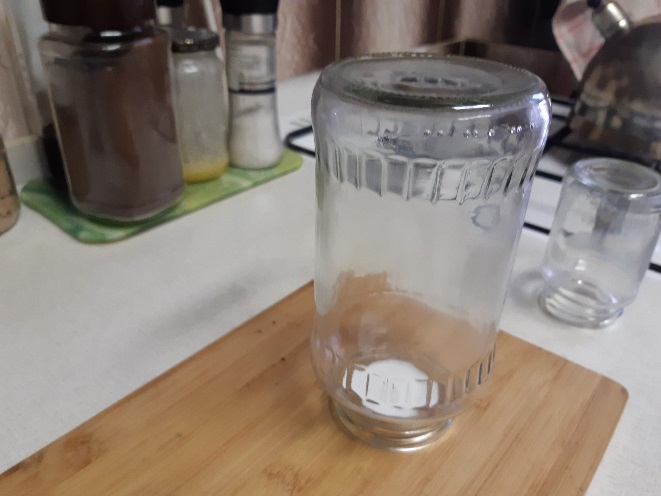 Pozorování: 
Pozorujeme, jak svíčky v sklenicích postupně zhasly.
 Vysvětlení:
Protože oheň hoří jen když má kyslík, proto svíčky v sklenicích zhasly.
Svíčky ve sklenicích zhasly, protože v sklenici nebylo dostatek kyslíku. 
V malé sklenici zhasla svíčka první, protože v malé sklenici bylo míň kyslíku než ve velké sklenici.
Pokus 4
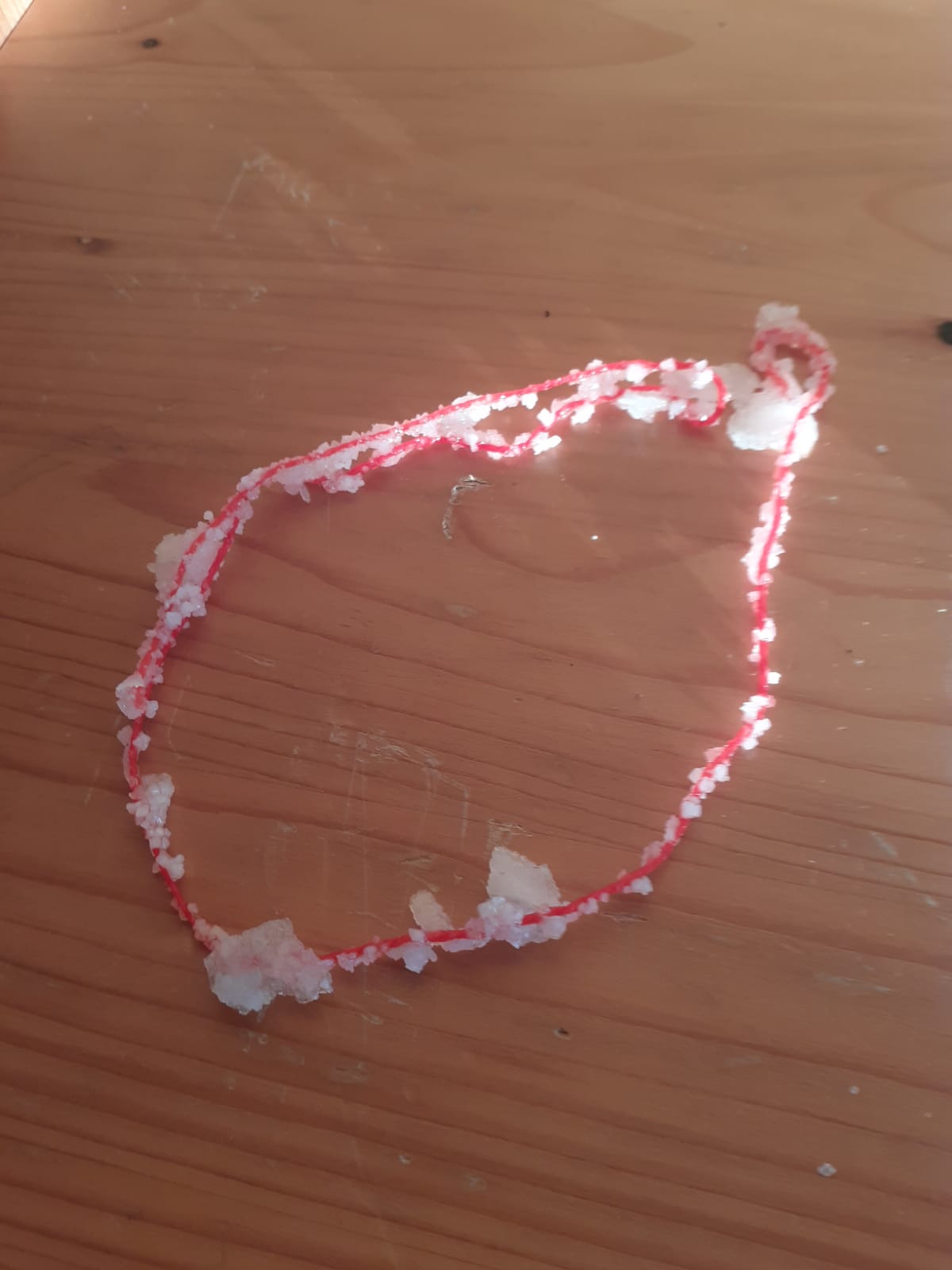